Colorado River Water Resources Vulnerability
Project for Hill Country Conservancy

	Daniel Zavala Araiza
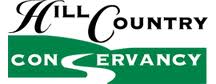 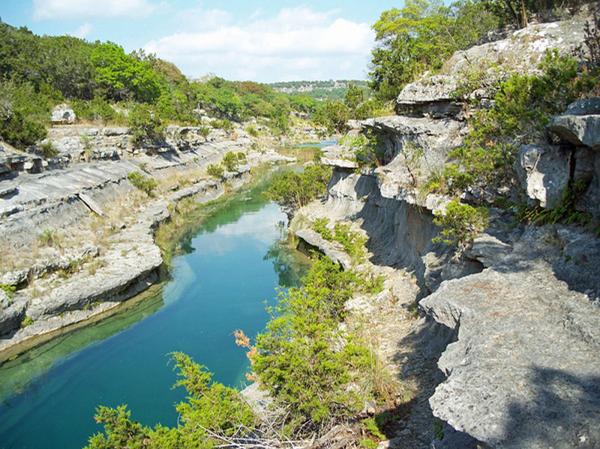 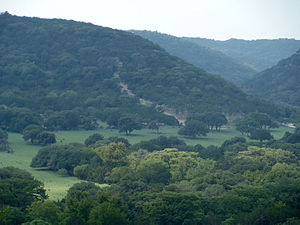 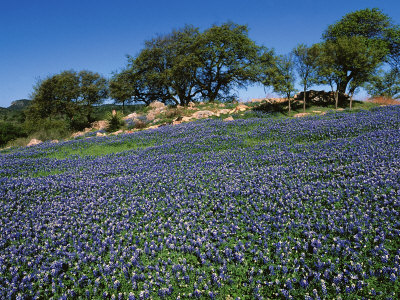 - Outline -
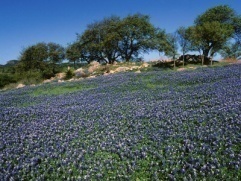 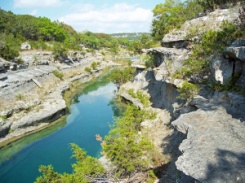 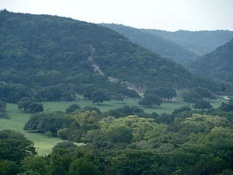 Outline
Hill Country Conservancy
Defining vulnerability
Mapping vulnerability
Methodology
Results
Conclusions
- Hill Country Conservancy -
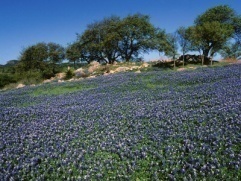 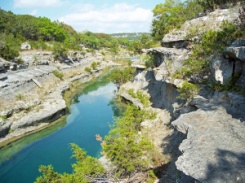 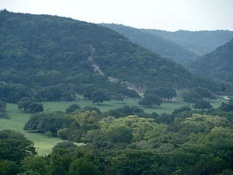 Land preservation agreements.
Conserve a property in its natural state.
Land conservation -> impact on aquifer system.
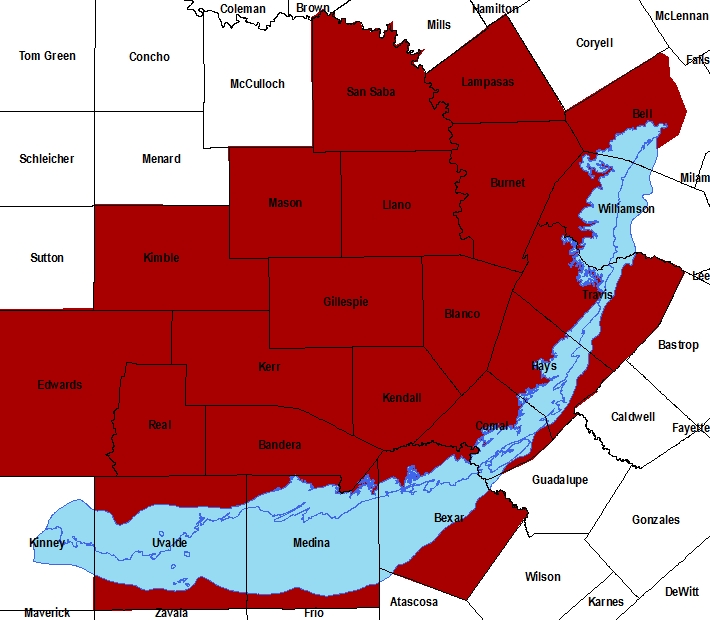 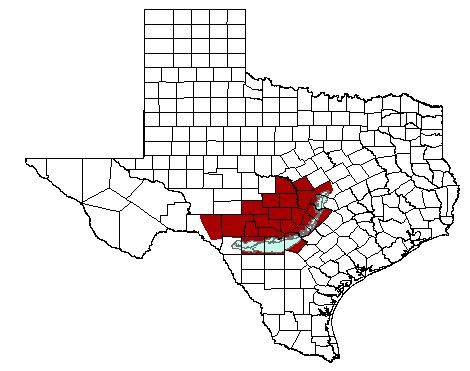 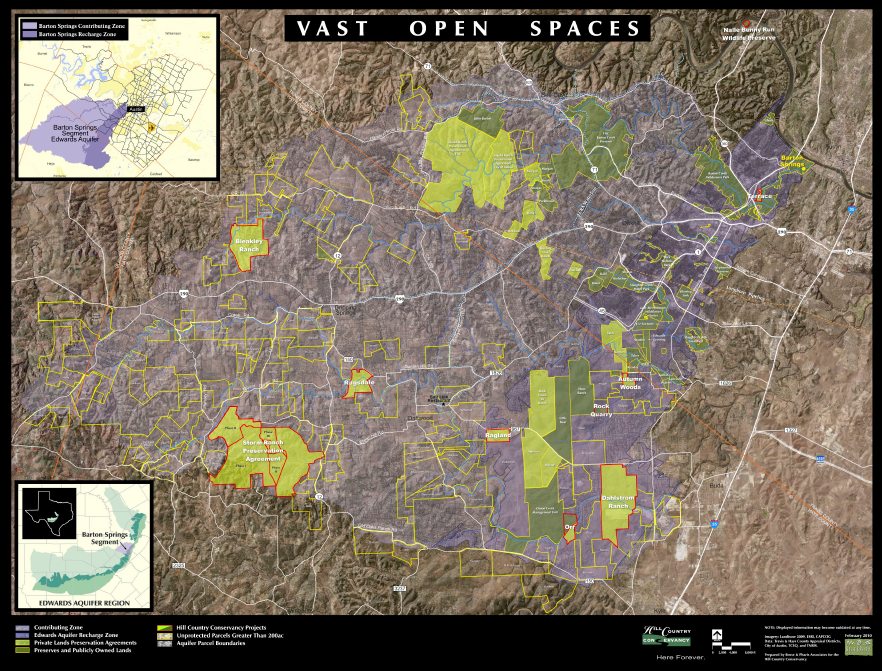 - Objective -
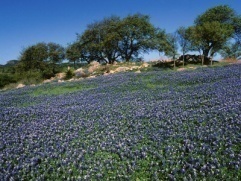 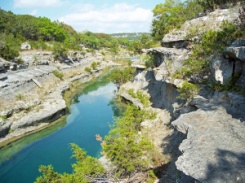 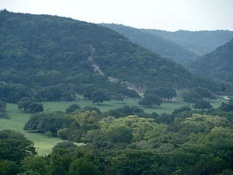 Development of a tool that is useful in determining which parts or parcels of land are more valuable in terms water resources vulnerability to focus on their preservation.
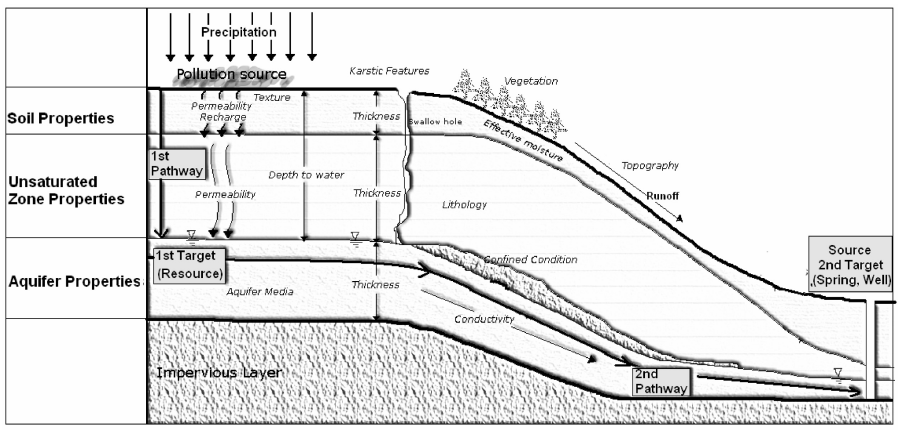 Yildirim, M., and Topkaya B., (2007), Groundwater Protection: A Comparative Study of Four Vulnerability Mapping Methods. Clean 35 (6), 594 – 600.
- Defining Vulnerability -
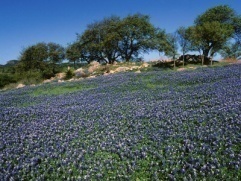 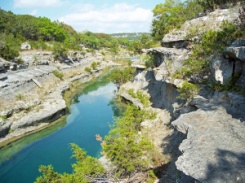 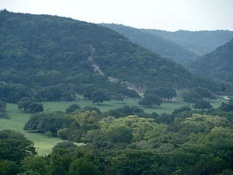 Intrinsic geological + hydro geological characteristics which determine sensibility of groundwater/surface water to contamination.

			      intrinsic  vs. specific
Point sources (oil spills, leakage)
Risk mapping
All kinds of pollutants
Vulnerability mapping
- Mapping Vulnerability -
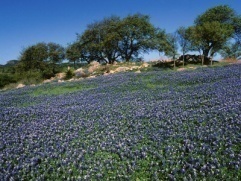 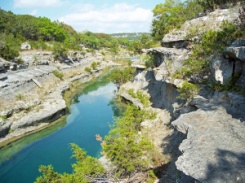 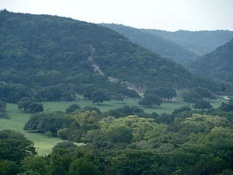 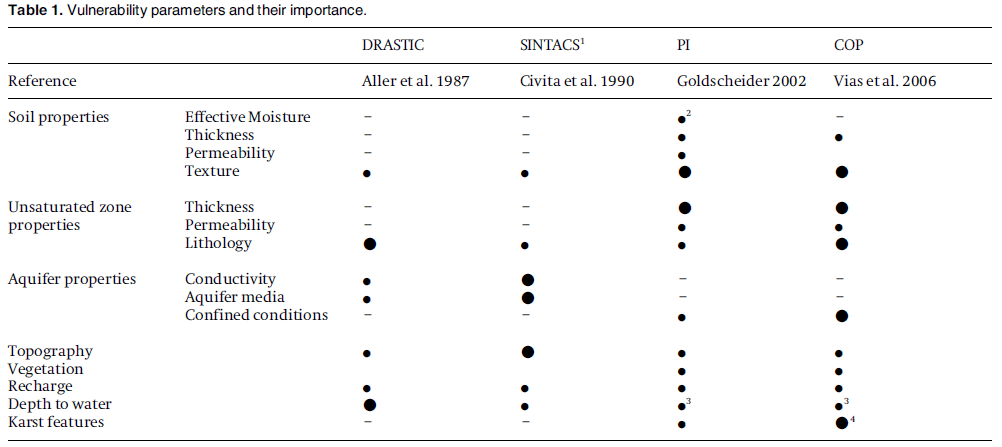 Yildirim, M., and Topkaya B., (2007), Groundwater Protection: A Comparative Study of Four Vulnerability Mapping Methods. Clean 35 (6), 594 – 600.
- Selected Parameters -
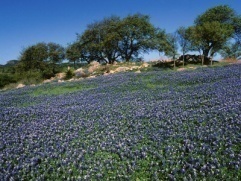 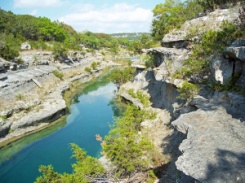 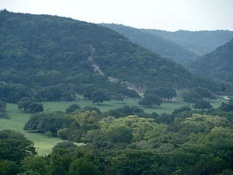 Soil thickness
Soil KSAT
+
+
+
+
thin
high
steep
How much filtration?
Amount of water that can be absorbed.
How easily water flows through the soil.
*ranking based on amount of ground cover
-
-
-
-
thick
low
flat
Slope
Vegetation
How likely water is to runoff?
How much water will be impeded by vegetative cover?
- Creating layers -
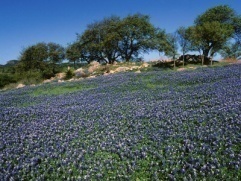 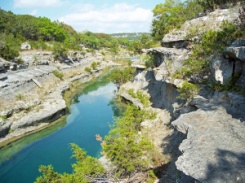 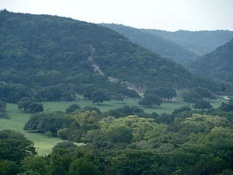 Soil thickness

Soil KSAT
Weighted sum
SSURGO
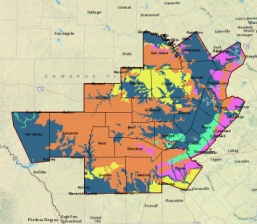 Vulnerability map
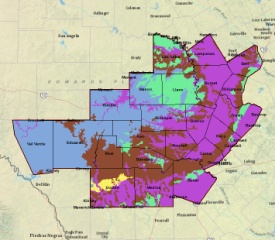 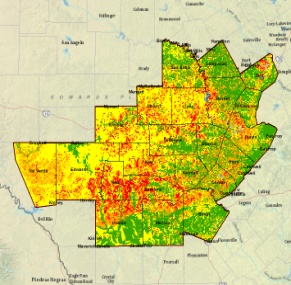 HCC study area
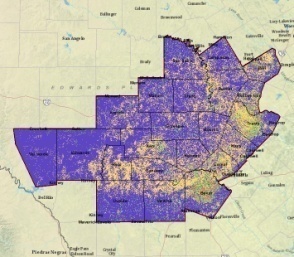 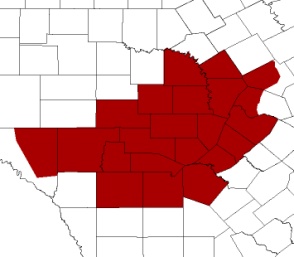 NED
(USGS)
Slope
Reclassify
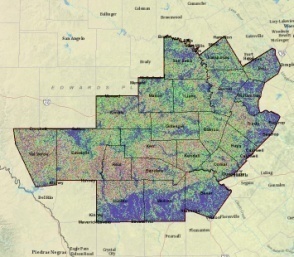 *raster
Vegetation
NLC
(USGS)
*raster
- Soil Datasets -
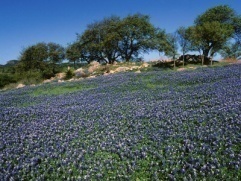 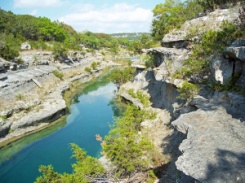 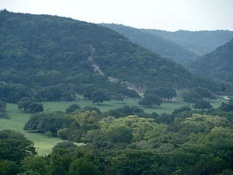 Soil Survey Geographic Database (SSURGO)
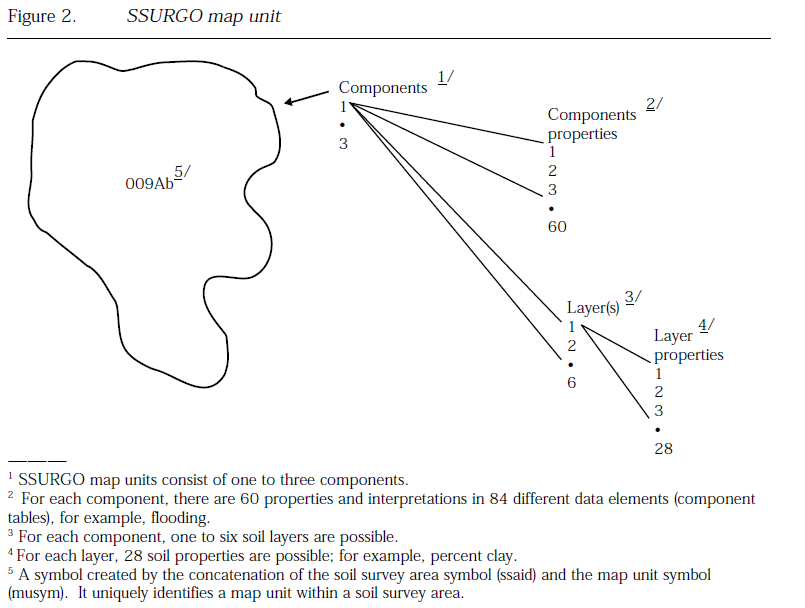 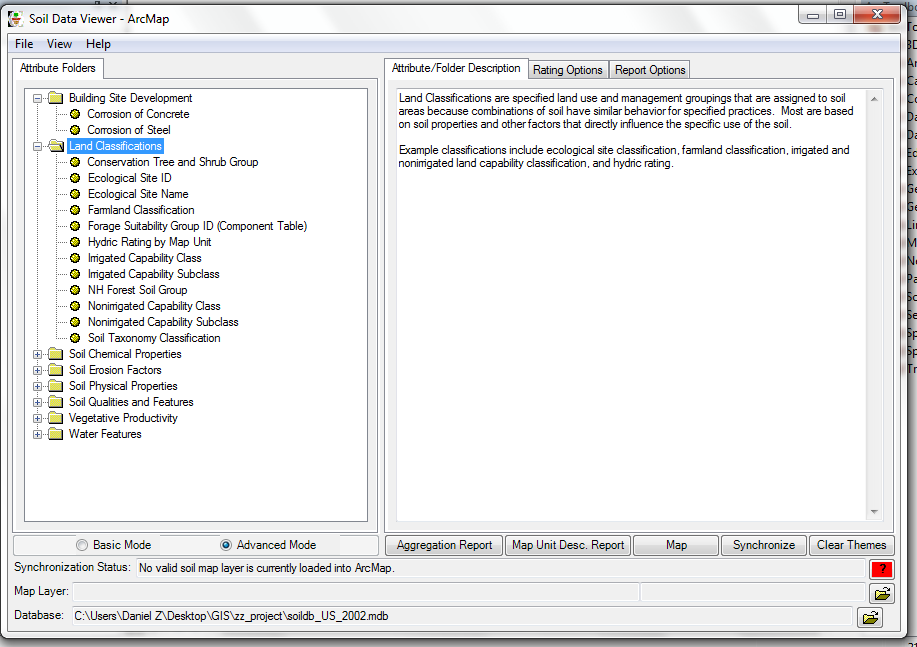 Soil Data Viewer for ArcMap
Soil Survey Geographic Data Base Data Use Information, USDA, 1995,pp.110
- Layers -
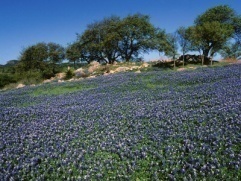 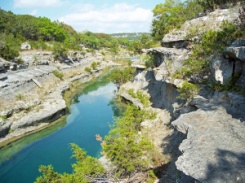 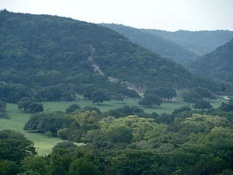 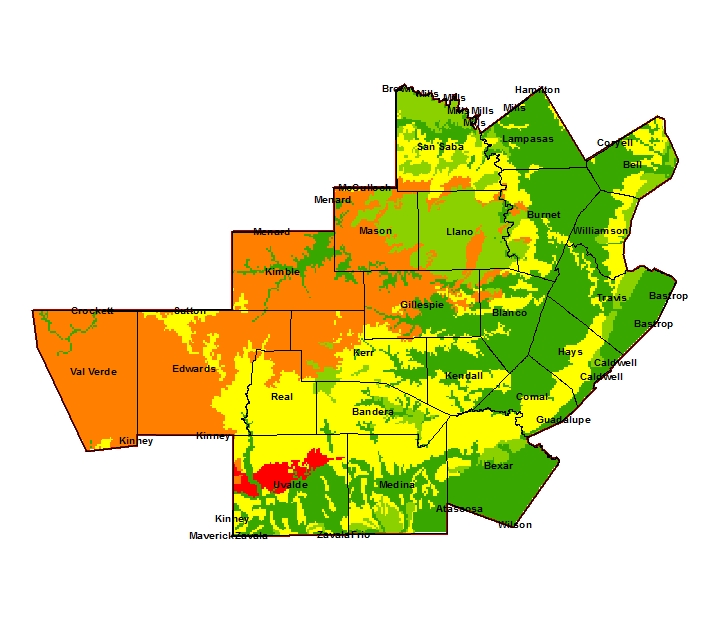 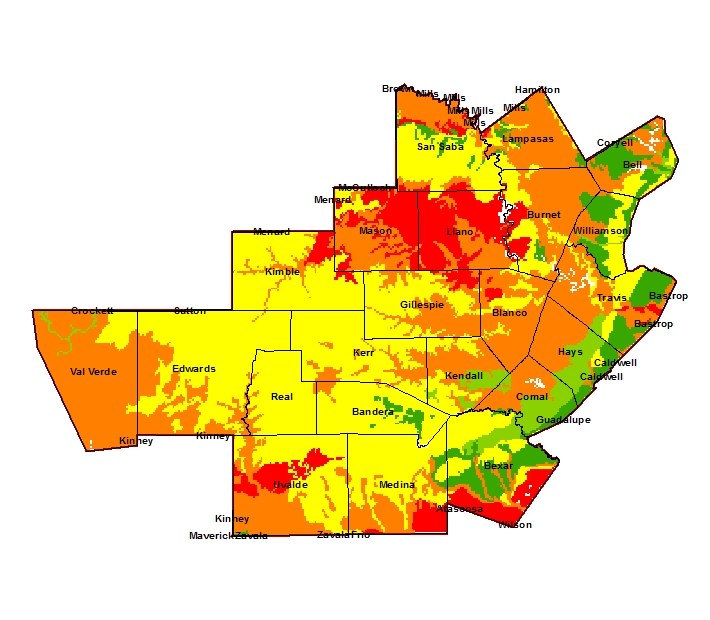 KSAT
Soil Thickness
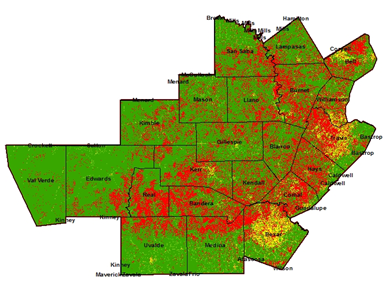 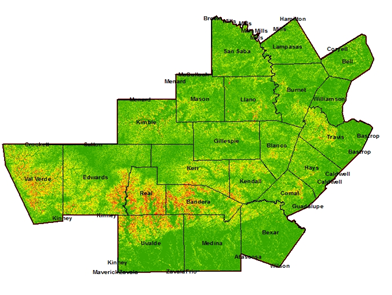 Vegetation
Slope
- Results -
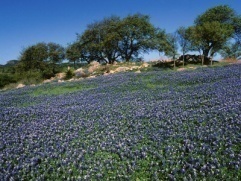 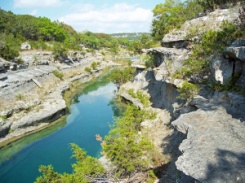 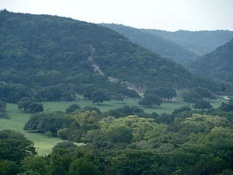 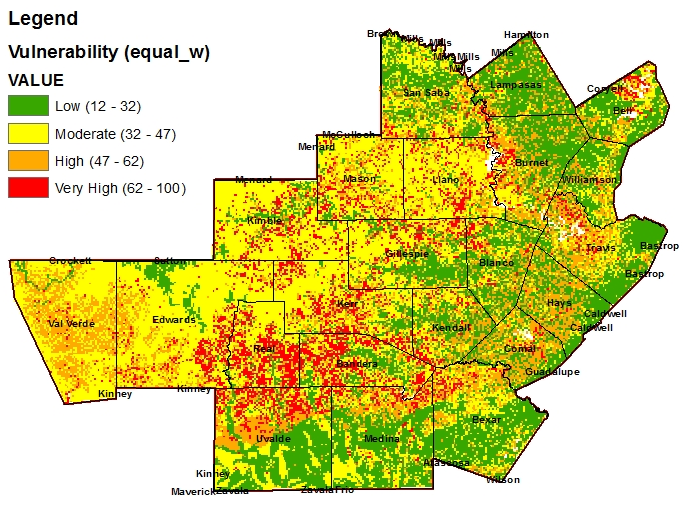 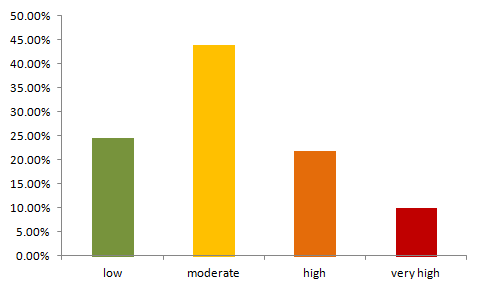 - Results -
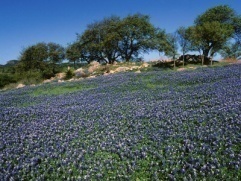 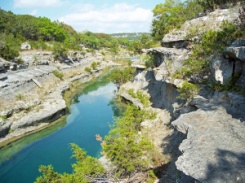 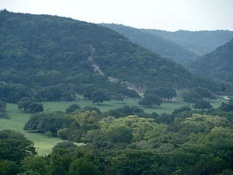 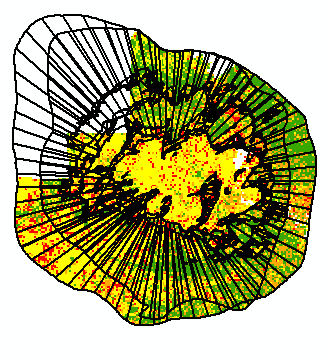 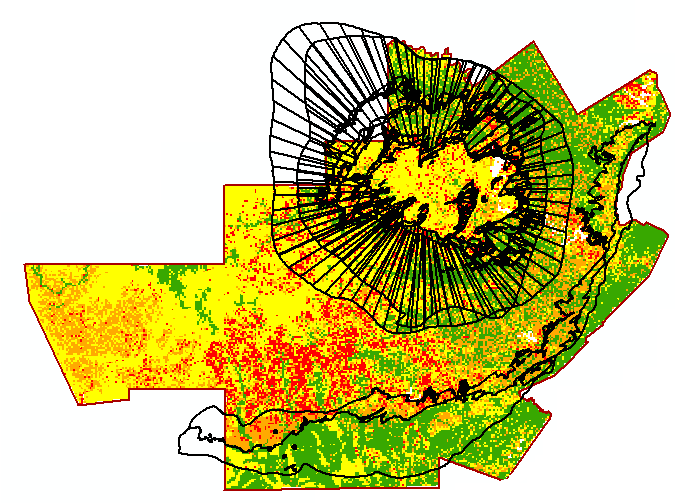 Hickory Aquifer
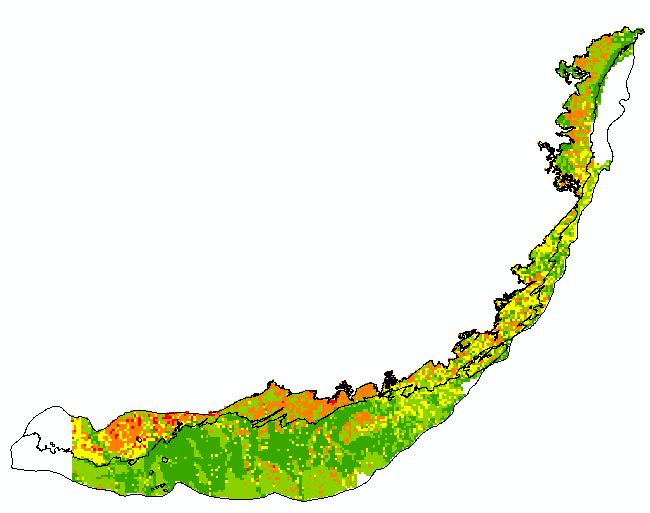 Edwards Aquifer
- Further work -
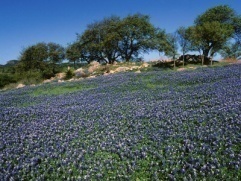 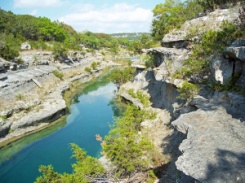 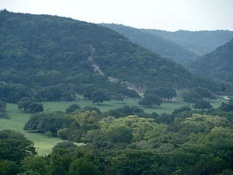 Add Cave Density as parameter.
Compare groundwater to surface water vulnerability
Sensibility analysis for relative importance of parameters in weighted sum.
- Conclusions -
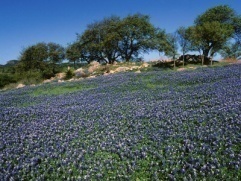 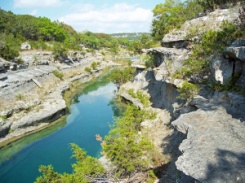 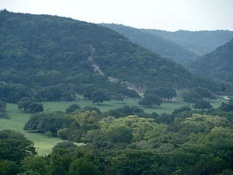 Vulnerability mapping as a valuable tool.
Couple their use with other methods (risk mapping).
Importance of parameters selected and their weight.